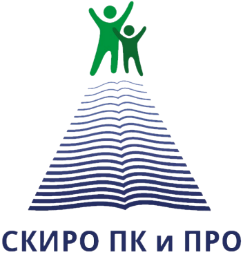 ГБУ ДПО «Ставропольский краевой институт развития образования, повышения квалификации и переподготовки работников образования» II КРАЕВОЙ СЪЕЗД РАБОТНИКОВ ДОШКОЛЬНОГО  ОБРАЗОВАНИЯ (В РАМКАХ VI ВСЕРОССИЙСКОГО СЪЕЗДА РАБОТНИКОВ ДОШКОЛЬНОГО ОБРАЗОВАНИЯ «РЕАЛИЗАЦИЯ ГОСУДАРСТЕННОЙ ПОЛИТИКИ В СФЕРЕ ДОШКОЛЬНОГО ОБРАЗОВАНИЯ
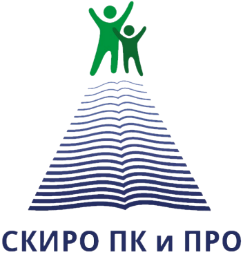 ГБУ ДПО «Ставропольский краевой институт развития образования, повышения квалификации и переподготовки работников образования»
ИННОВАЦИОННЫЕ КОНЦЕПТЫ ДОПОЛНИТЕЛЬНОГО ПРОФЕССИОНАЛЬНОГО ОБРАЗОВАНИЯ КАК УСЛОВИЕ ФОРМИРОВАНИЯ ПРОФЕССИОНАЛЬНОЙ КОМПЕТЕНТНОСТИ ВОСПИТАТЕЛЯ БУДУЩЕГО
Докладчик: Гриневич Ирина Марияновна  кандидат педагогических наук, доцент, заведующий кафедрой дошкольного образования ГБУ ДПО СКИРО ПК и ПРО 
г. Ставрополь
Дополнительное профессиональное образование
является важной составляющей непрерывного образования российских граждан;
призвано мобильно и эффективно реагировать на новые требования отечественной и мировой экономики, возрастающие запросы населения на приобретение дополнительных компетенций, в первую очередь на повышение квалификации и профессиональную переподготовку работников образования
Инновационные концепты ДПО
определяются целями Национального проекта РФ «Образование»: 

1. Обеспечение глобальной конкурентоспособности российского образования, вхождение РФ в число 10 ведущих стран мира по качеству общего образования.

2. Воспитание гармонично развитой и социально ответственной личности на основе духовно-нравственных ценностей народов РФ, исторических и национально-культурных традиций.
Виды методической работы
разработка персонифицированных программ повышения квалификации на основе диагностики их затруднений в образовательных потребностях;
- принятие норм по формализации повышения квалификации педагогами, выражающееся в написании статей, методических рекомендаций, отражающих собственный эффективный педагогический опыт; 
- стажировки слушателей по запросу образовательной организации в рамках определенной тематики; 
- разработка на основе информационно-коммуникационных технологий диагностического инструментария, позволяющего объективно оценить слушателям уровень своей профессиональной компетентности или осведомленности в различных сферах профессиональной деятельности
Инновационные концепты ДПО направлены на
Автоматизированный сбор информации по итогам диагностики
Принятие управленческих решений на основе результатов полученной информации по итогам диагностики
Изучения потребностей педагогических и руководящих работников дошкольного образования в образовательных услугах ДПО (содержание, формы, трудоёмкость, технологии).   
Включение в программы стажировок блоков материалов о зарубежном опыте государственно-общественного управления образованием; разработка проектов целевых программ развития кадрового потенциала отрасли на муниципальном уровне
Стимулирование профессионального развития профессорско-преподавательского состава
Развитие мотивации профессионального роста слушателей
Концепция развития ДПО предусматривает
Содействие интеграции ДПО в единую государственную систему непрерывного образования в мировую образовательную систему за счет предоставления педагогическими работниками конкурентоспособных образовательных услуг
Создание единой системы взглядов на содержание, принципы и основные подходы к формированию государственной образовательной политики в области дополнительного профессионального (педагогического) образования
Обеспечение непрерывного характера профессионального развития педагогических кадров в условиях системных изменений в образовании Российской Федерации.
Формирование профессиональной компетентности воспитателя будущего
строится на фундаментальных концепциях педагогической теории
учитывает изменения социальных условий жизни семьи и потребности практики
Концептуальные вызовы инновационного образования
ИННОВАЦИОННЫЕ КОНЦЕПТЫ
Изменение целеполагания: от учебного – к управленческому и созидательно-творческому.
Изменение источников обучения: от информации – к реальному опыту участников.
Изменение характера обучения: от традиционного к интерактивному обучению.
Изменение субъекта учения: от субъекта познающего к субъекту действующему и преобразующему; от индивидуального субъекта – к коллективному.
Изменение направленности обучения: от учебно-познавательной – к прямой практической преобразующей направленности и практическому характеру образовательных результатов.
Изменение характера оценки результатов обучения: от оценки учебных результатов – к оценке воздействия обучения на поведенческие проявления (компетенции), а также на производственную практику обучаемых и организации, вплоть до оценки производственной и финансовой эффективности обучения.
Требования к профессионализму 
и личности воспитателя ДОО
Воспитатель должен УМЕТЬ: 

Создавать развивающую среду и эмоционально-комфортную обстановку и благоприятный психологический микроклимат в группе. 
Осуществлять диагностико-аналитический подход к планированию и организации работы с детьми.
Применять инновационные технологии и методики. 
Стимулировать развитие способностей через разные формы работы с детьми. 
Проявлять свои личностные творческие способности. 
Подобрать актуальную для детей мотивацию деятельности. 
Самосовершенствоваться (спланировать систему работы по самообразованию). 
Взаимодействовать со всеми специалистами ДОО, занимающимися с одарённым ребёнком. 
Строить позитивные межличностные отношения с ребёнком. 
Разработать образовательную программу кружковой работы. 
Владеть методами проблемного обучения и техникой постановки вопросов. 
Организовывать оптимальные формы работы с детьми. 
Организовывать работу с родителями и законными представителями ребенка.
Воспитатель должен ЗНАТЬ: 
Психологию возраста и предметные методики. 
Нормативную базу дошкольного образования.
Инновационные технологии. 
Диагностические критерии выявления детской одарённости, виды детской одарённости. 
Условия, стимулирующие развитие способностей и ранней одарённости. 
Качественные характеристики необходимой развивающей предметно-пространственной среды группы.
Программы (комплексные и специализированные). 
Современную научно-методическую литературу по проблемам дошкольного образования. 
Специфику методов и приёмов работы по развитию способностей детей. 
Индивидуальные особенности и личностный потенциал ребёнка. 
Интересы ребёнка. 
Социальные и материальные возможности семьи, семейный психологический микроклимат. 
Возможности для развития ребёнка в условиях семьи. 
Эффективные формы и методы работы с родителями и законными представителями ребенка.
Благодарю за внимание!